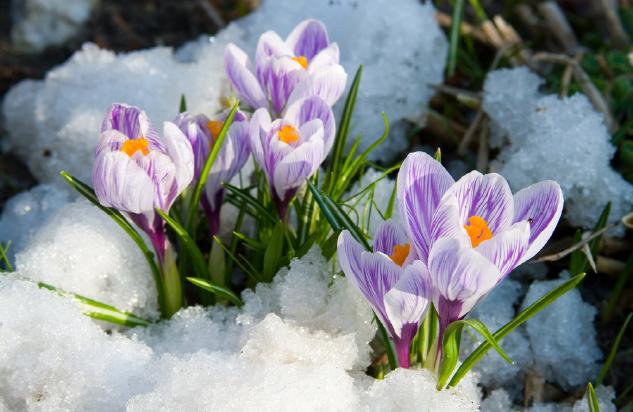 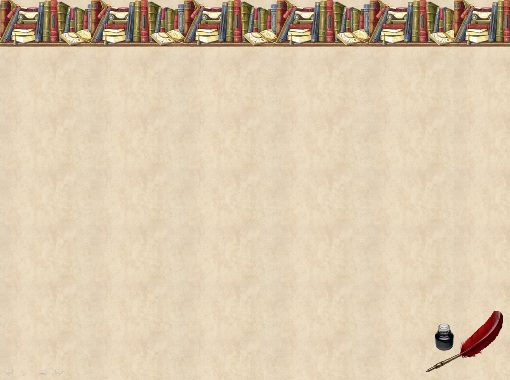 Я  смогу  выполнить  все задания !

У меня  все  получится !

Желаю  успехов  себе  и  друзьям !
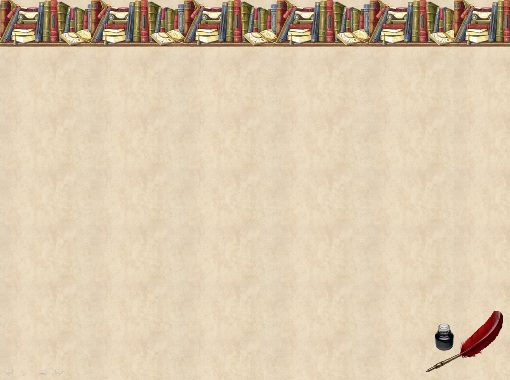 Над деревнею кружа

Веселились два стрижа:

То носились друг за другом,

То зигзагом, а то кругом,

То бросались сверху вниз, 

То стрелой пронзали высь.
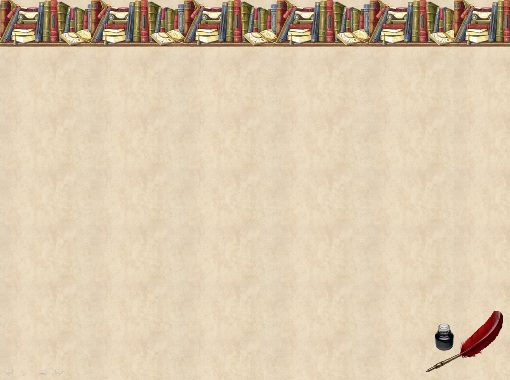 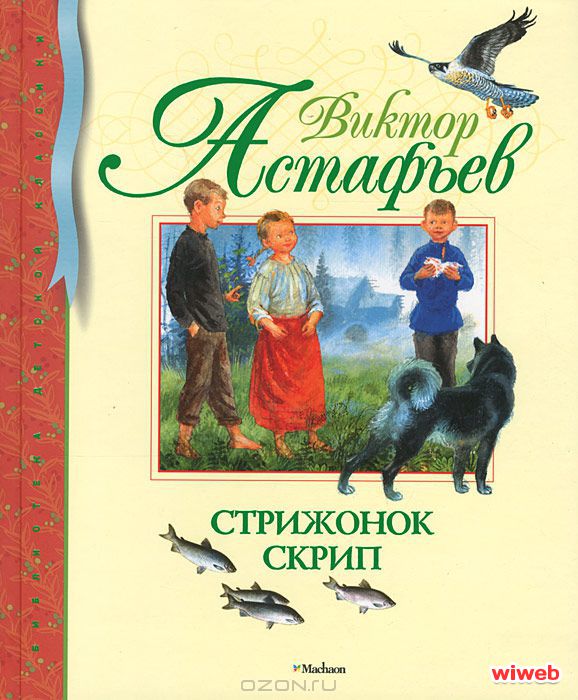 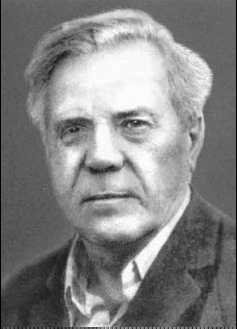 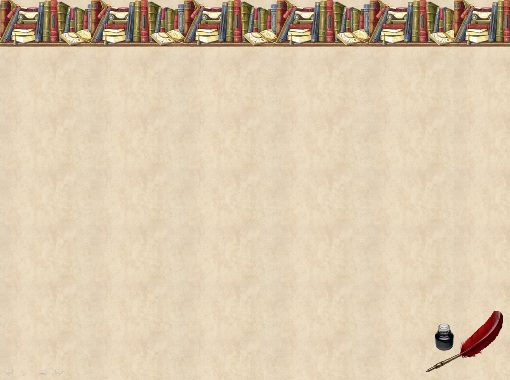 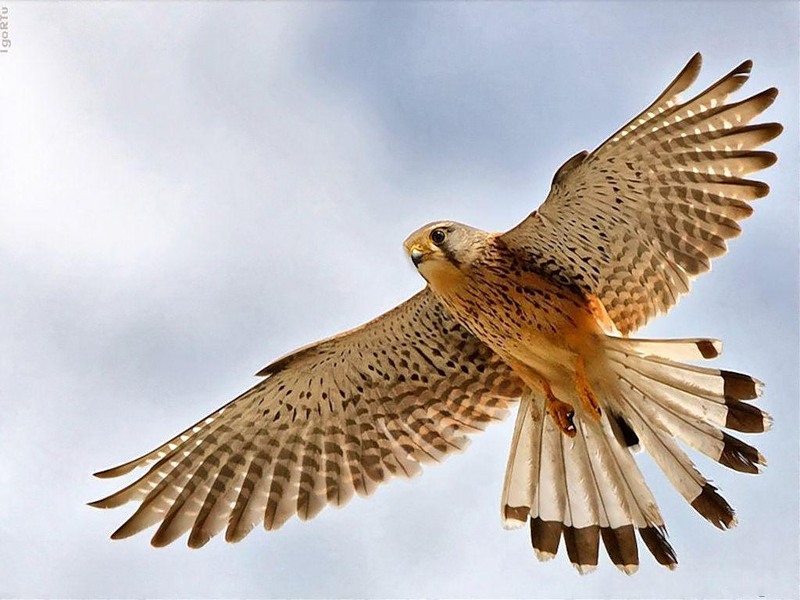 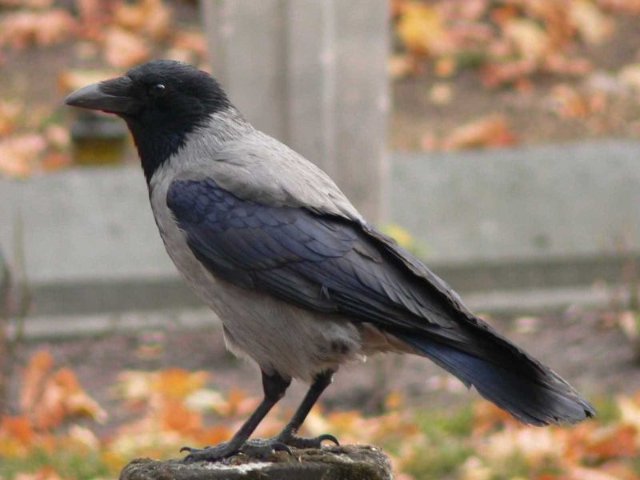 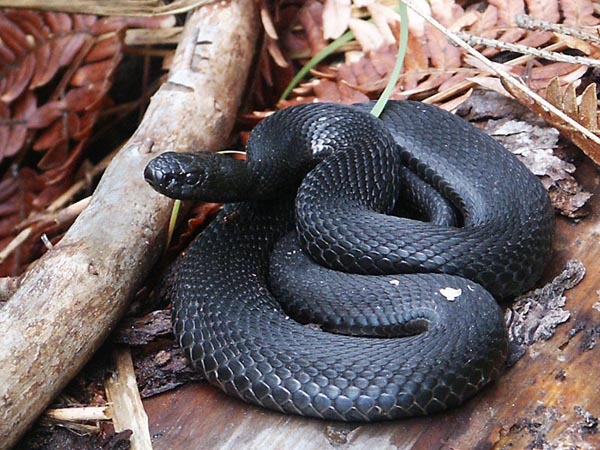 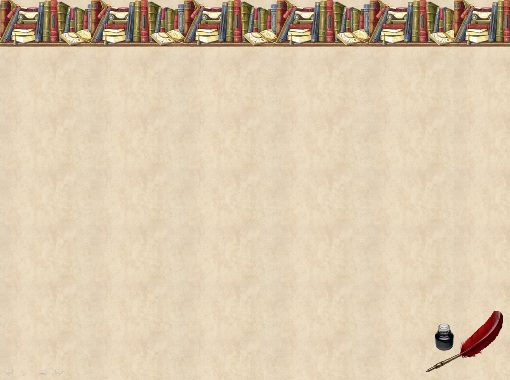 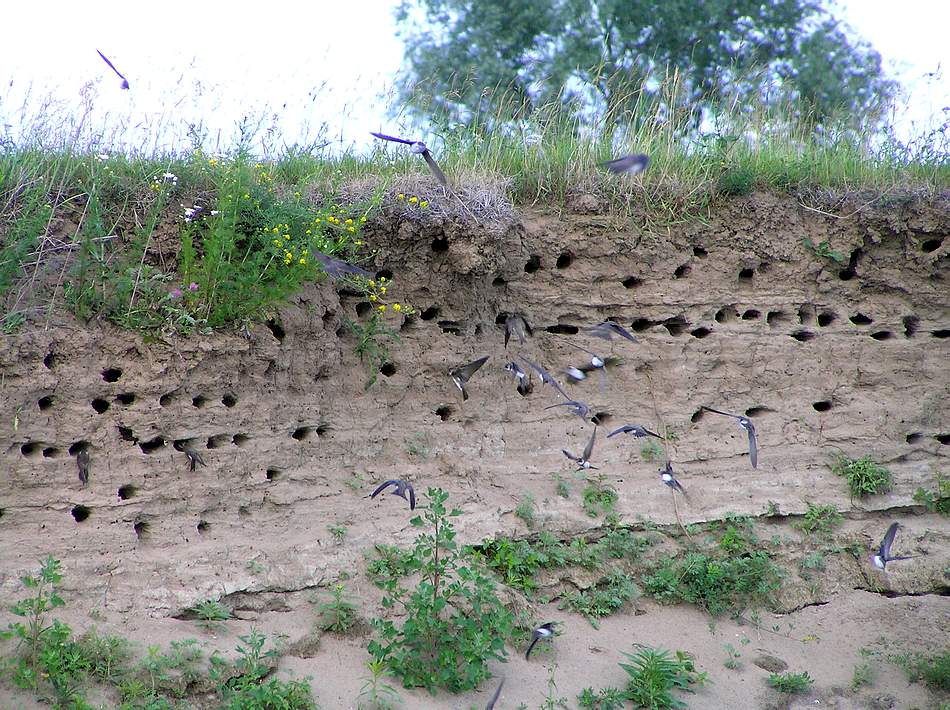 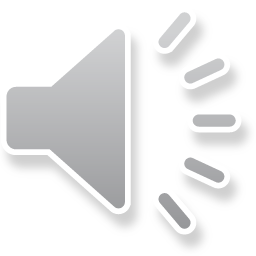 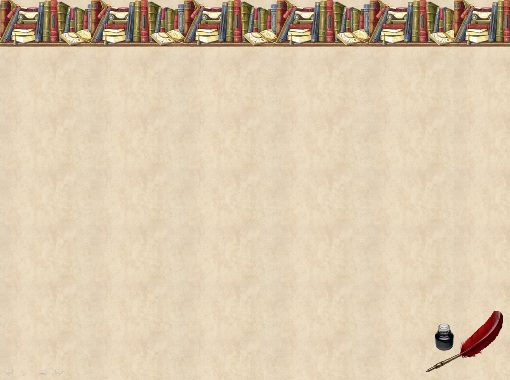 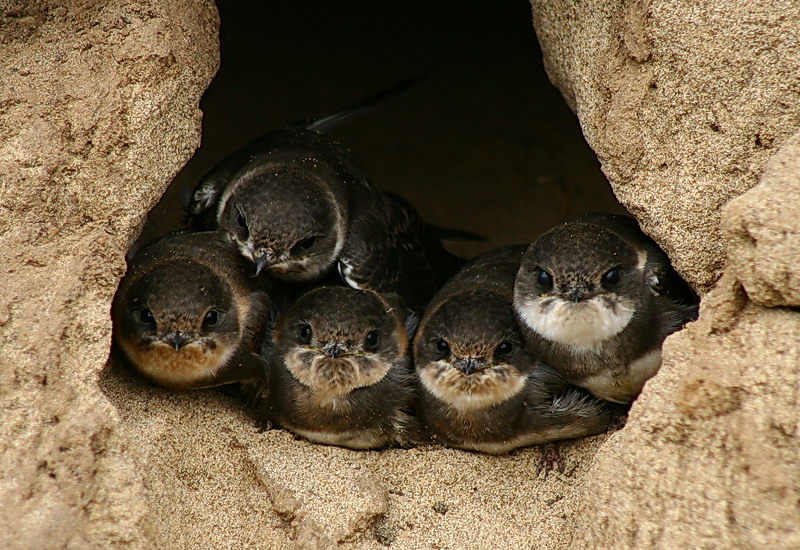 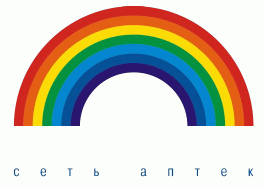 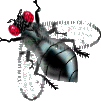 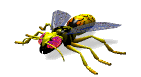 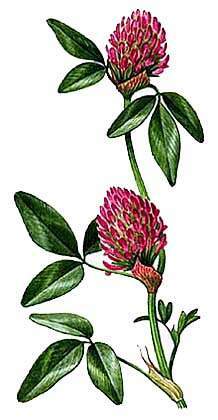 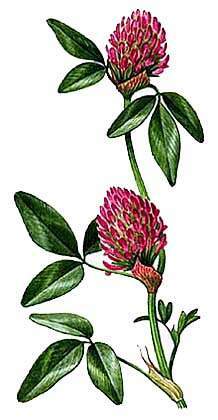 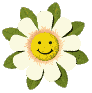 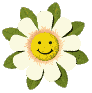 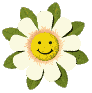 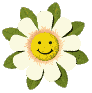 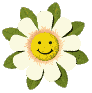 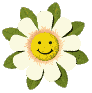 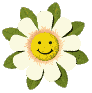 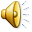 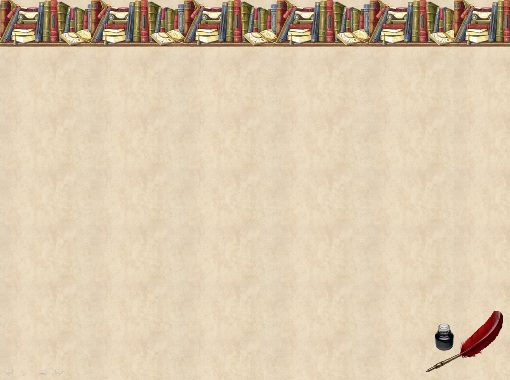 Отбило охоту отнимать еду у других.

2. Опасно вылезать из норки, риск разбиться.

3. У маленьких птиц есть враги.

4. Опасность должна сплачивать стаю.

5. Без мамы холодно.

«Хорошо, когда умеешь летать!»

7. Необходимо трудиться, чтобы обезопасить себя.